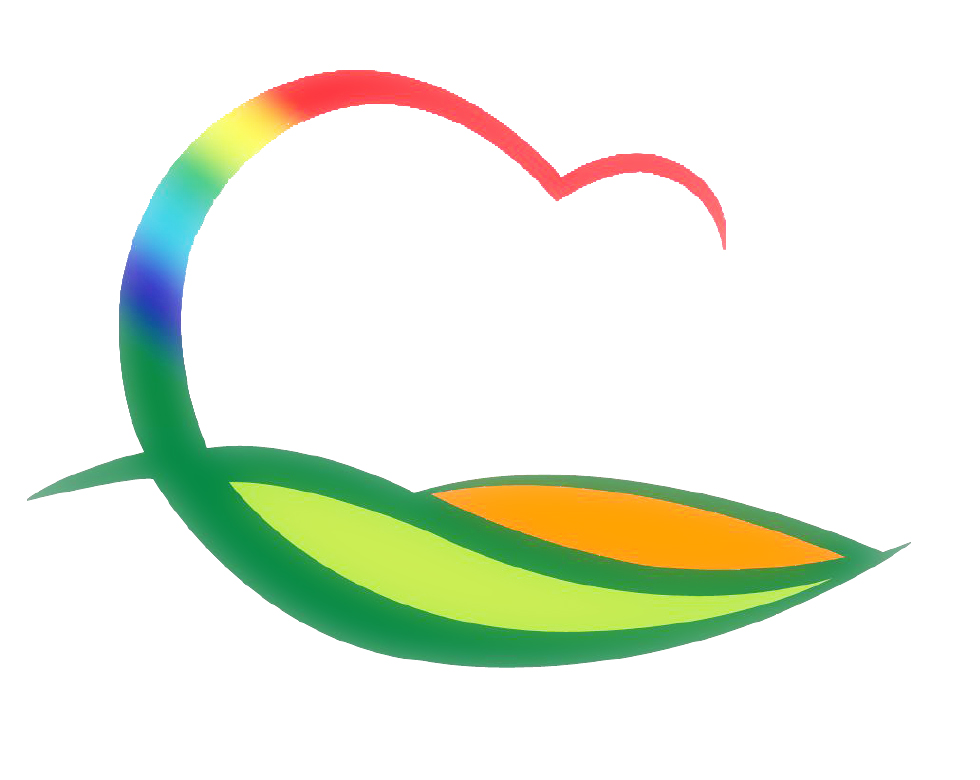 기획감사관
5-1. 2020년 균형발전사업 우수사례 시상식
11. 11.(수) 14:00 / 그랜드플라자청주호텔 / 부군수님 외 5
균형발전사업 우수 지자체 기관표창
5-2. 2020년 하반기 주요업무 추진실적 보고
11. 12.(목) ~ 11. 13.(금) / 상황실 / 각팀장 보고(부서장 배석)
  ※ 군수님 하실 일 : 회의주재
5-3. 2020년 하반기 건설사업장 점검
11. 10. ~ 11. 24. / 감사팀장 외 1명, 군민감사관 
도급액 5천만원 이상 건설공사
5-4. 조례규칙심의회 개최
11. 11.(수) 08:20 / 상황실
안 건 : 영동군 지방공무원 정원 조례 일부개정조례안 외 9건
5-5. 한수원 양수발전 건설사업 정보교류회
11.10.(화) 15:30 / 영동와인터널 이벤트홀 / 60여명 
양수발전 건설 기본계획 초안 설명, 질의·응답 및 토론
  ※ 군수님 하실 일 : 인사말씀